Project: IEEE P802.15 Working Group for Wireless Specialty Networks (WSN)

Submission Title: TG4ab March 2022 Meeting Slides
Date Submitted: March 8, 2022
Source: 	Benjamin A. Rolfe (Blind Creek Associates)
Contact: 
Voice: 	+1 408 395 7207,  E-Mail: ben.rolfe  @ ieee.org	
Re: 	Task Group 4ab: UWB Next Generation for 802.15.4
Abstract: Plenary Session Slides
Purpose:  Continue to progress the project
Notice:	This document has been prepared to assist the IEEE P802.15.  It is offered as a basis for discussion and is not binding on the contributing individual(s) or organization(s). The material in this document is subject to change in form and content after further study. The contributor(s) reserve(s) the right to add, amend or withdraw material contained herein.
Release:	The contributor acknowledges and accepts that this contribution becomes the property of IEEE and may be made publicly available by P802.15.
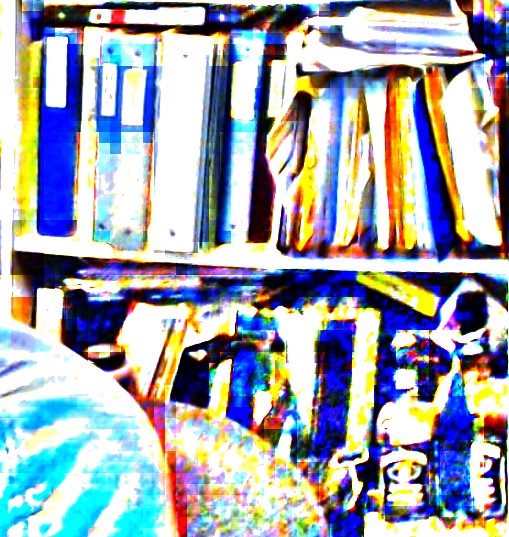 Task Group 15.4abNext Generation UWB Amendment
Objective: enhancements to 802.15.4 Ultra Wideband (UWB) physical layers (PHYs) medium access control (MAC) and associated ranging techniques while retaining backward compatibility with enhanced ranging capable devices (ERDEVs).
Meeting will begin at 10 after the hour
Slid2
Registration for 802 LMSC Plenaries and 802 Wireless Interims
This 802.15 meeting is part of a IEEE 802 Wireless Interim session
You must pay the registration fee in order to attend
If you have not already done so please register:
Registration Link: http://802world.org/plenary/
If you do not intend to register for this session you must leave this meeting and, if you have logged attendance on IMAT, email the appropriate WG chair or vice chairs to have your attendance cancelled
Slide 3
Deadbeat Consequences(Deadbeat: in default of paying registration fee for a prior mtg.)
No participation credit will be granted for said session.
Any participation credit acquired before said session toward membership in any IEEE 802 LMSC group is revoked.
Membership in any IEEE 802 LMSC group is terminated.
No participation credit will be granted for attendance at any subsequent IEEE 802 LMSC session until the individual has complied with the registration requirements for all previously attended IEEE 802 LMSC sessions by the start of said subsequent session.
Slide 4
Registration Reminder
If you are not yet registered (and have paid the meeting fee) please do so now.

Late Registration: 
$800 after Friday, February 25, 2022

Registration Link: http://802world.org/plenary/
Slide 5
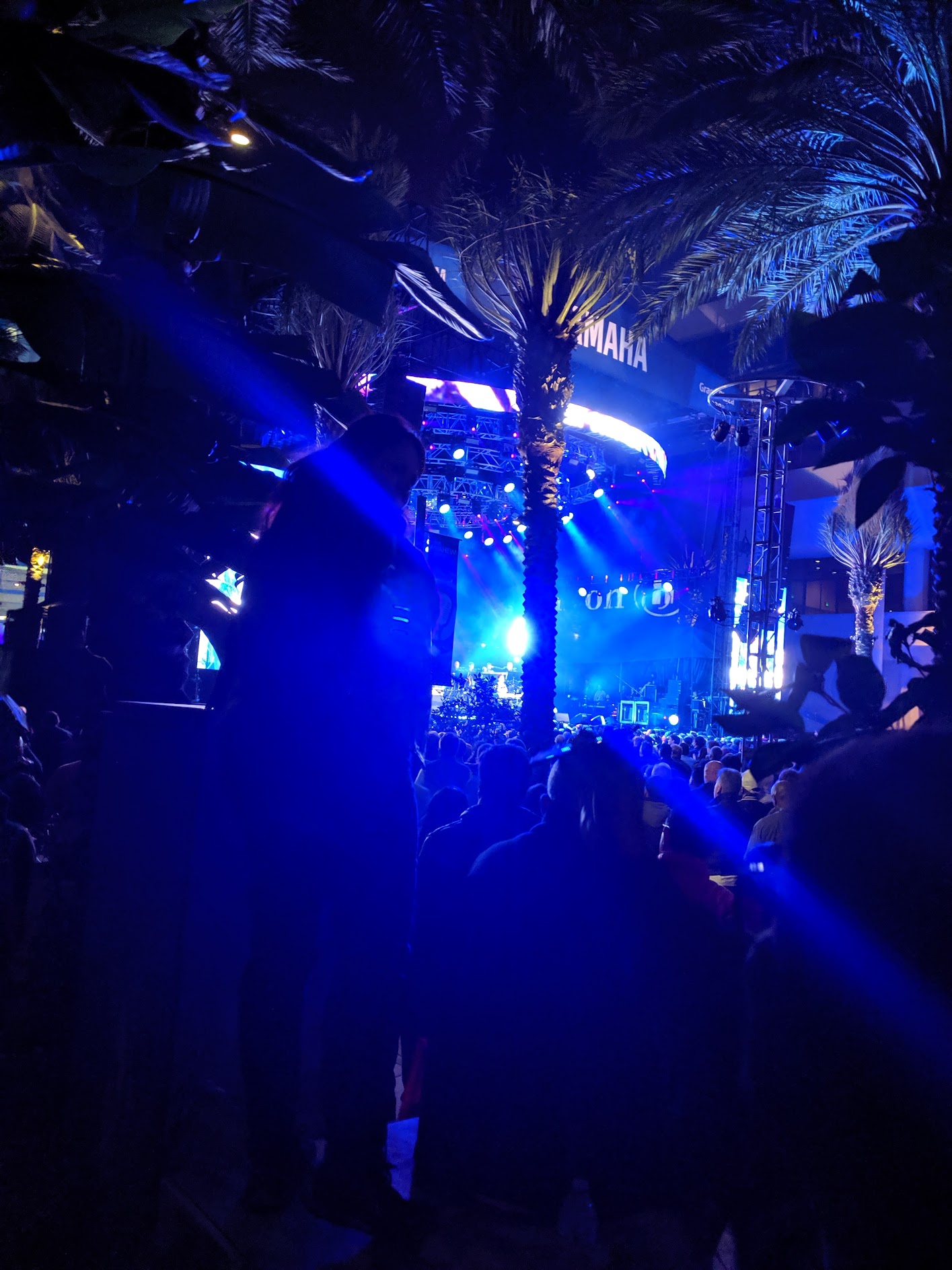 Task Group 15.4ab Virtual Plenary March 2022
March 8th through March 16th 2022
Slid6
Task Group Rules
Discussion: Everyone present is welcome
Straw polls: Everyone present may vote
Formal motions: WG voters
To make, second and vote
Patent policy for PAR activities applies
All the usual rules of conduct

Please identify yourself on first contact with name and affiliation
Slide 7
IEEE-SA Patent, Copyright, and Participation Policies
See: https://grouper.ieee.org/groups/802/sapolicies.shtml

IEEE-SA Patent Slides for Standards Development Meetings (.pdf)
https://development.standards.ieee.org/myproject/Public/mytools/mob/slideset.pdf
IEEE-SA Standards Board Patent Committee (PatCom) home page
https://standards.ieee.org/content/ieee-standards/en/about/sasb/patcom/index.html

IEEE-SA Participation Policy meeting slide set - individual method (.pdf)
https://standards.ieee.org/content/dam/ieee-standards/standards/web/documents/other/Participant-Behavior-Individual-Method.pdf

Working Group Copyright Materials
https://standards.ieee.org/ipr/copyright-materials.html
https://standards.ieee.org/content/dam/ieee-standards/standards/web/documents/other/ieee-sa-copyright-policy-2019.pdf
Slide 8
IEEE 802 Ground Rules
Respect … give it, get it
NO product pitches
NO corporate pitches
NO prices
NO restrictive notices – (no confidentially notices in email)
Presentations must be openly available
Slide 9
Benjamin Rolfe BCA/MERL
March Agenda
https://mentor.ieee.org/802.15/dcn/22/15-22-0114-01-04ab-tg-4ab-agenda-march-2022.xlsx
Slide 10
Agenda
Discussion:
Requests for allocation (not in yet)
Horse-trading
Requests for different time slots
Offers to trade time slots

Approval: Motion to approve Agenda in 15-22-0114-02  
Moved: Bims/second Powell
Slide 11
Approval of Minutes
Motion to approve January interim session minutes, document # 15-22-0103, and Conference Call minutes (February through March 2022) document # 15-22-0133-00
Moved by: David Xun Yang (Huawei)
Second by: Clint Powell (Meta)

Links:
https://mentor.ieee.org/802.15/dcn/22/15-22-0103-00-04ab-tg4ab-jan-interim-mins.docx
https://mentor.ieee.org/802.15/dcn/22/15-22-0133-00-04ab-tg4ab-conf-call-mins-feb-to-mar-2022.docx
Slide 12
Session Objectives
Hear technical contributions and develop technical content
Continue collaborations and convergence
Slide 13
General Announcements
DO NOT FORGET 
REGISTRATION (and the meeting fee) is REQUIRED TO PARTICPATE in any meeting during the plenary session.

Did we mention this?

Bad things happen if you fail to register and pay the fee. Please don’t let that happen to you!
Slide 14
Recap and TG Operation
Slide 15
5.2.b Scope of the project (As approved):
This amendment enhances the Ultra Wideband (UWB) physical layers (PHYs) medium access control (MAC), and associated ranging techniques while retaining backward compatibility with enhanced ranging capable devices (ERDEVs).Areas of enhancement include: 
additional coding, preamble and modulation schemes to additional coding, preamble and modulation schemes to support improved link budget and/or reduced air-time relative to IEEE Std 802.15.4 UWB; 
additional channels and operating frequencies; 
interference mitigation techniques to support greater device density and higher traffic use cases relative to the IEEE Std 802.15.4 UWB; 
improvements to accuracy, precision and reliability and interoperability for high-integrity ranging; schemes to reduce complexity and power consumption; 
definitions for tightly coupled hybrid operation with narrowband signaling to assist UWB; 
enhanced native discovery and connection setup mechanisms; 
sensing capabilities to support presence detection and environment mapping; 
and mechanisms supporting low-power low-latency streaming as well as high data-rate streaming allowing at least 50 Mb/s of throughput. 
Support for peer-to-peer, peer-to-multi-peer, and station-to-infrastructure protocols are in scope, as are infrastructure synchronization mechanisms. This amendment includes safeguards so that the high throughput data use cases do not cause significant disruption to low duty-cycle ranging use cases.
https://development.standards.ieee.org/myproject-web/app#viewpar/9081
Slide 16
Task Group Organization
Chair: Benjamin Rolfe (BCA)1
Vice Chair and Recording Secretary: David Xun Yang (Huawei) 
Vice Chair: Clint Powell (Meta)
Vice Chair: Clint Chaplin (SRA)
Lead Technical Editor: Billy Verso

Thank you to all the volunteers!
1 Affiliation Details here: https://mentor.ieee.org/802-ec/dcn/22/ec-22-0061-00-00EC-rolfe-affiliations-by-802-activity.pdf
Slide 17
Project Schedule (working baseline)
You are Here >
Notes:  SASB/RevCom schdule for 2024 a guess
Slide 18
Schedule Major Milestones
Near Term Working Milestones
Slide 19
Technical Contributions
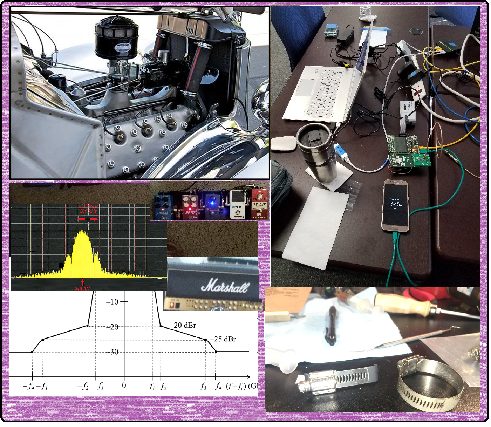 Slide 20
List of Technical Presentations
Slide 21
Next Steps
Slide 22
Interim TC planning
Call frequency and phase:

Call organization:

Topics:
Slide 23
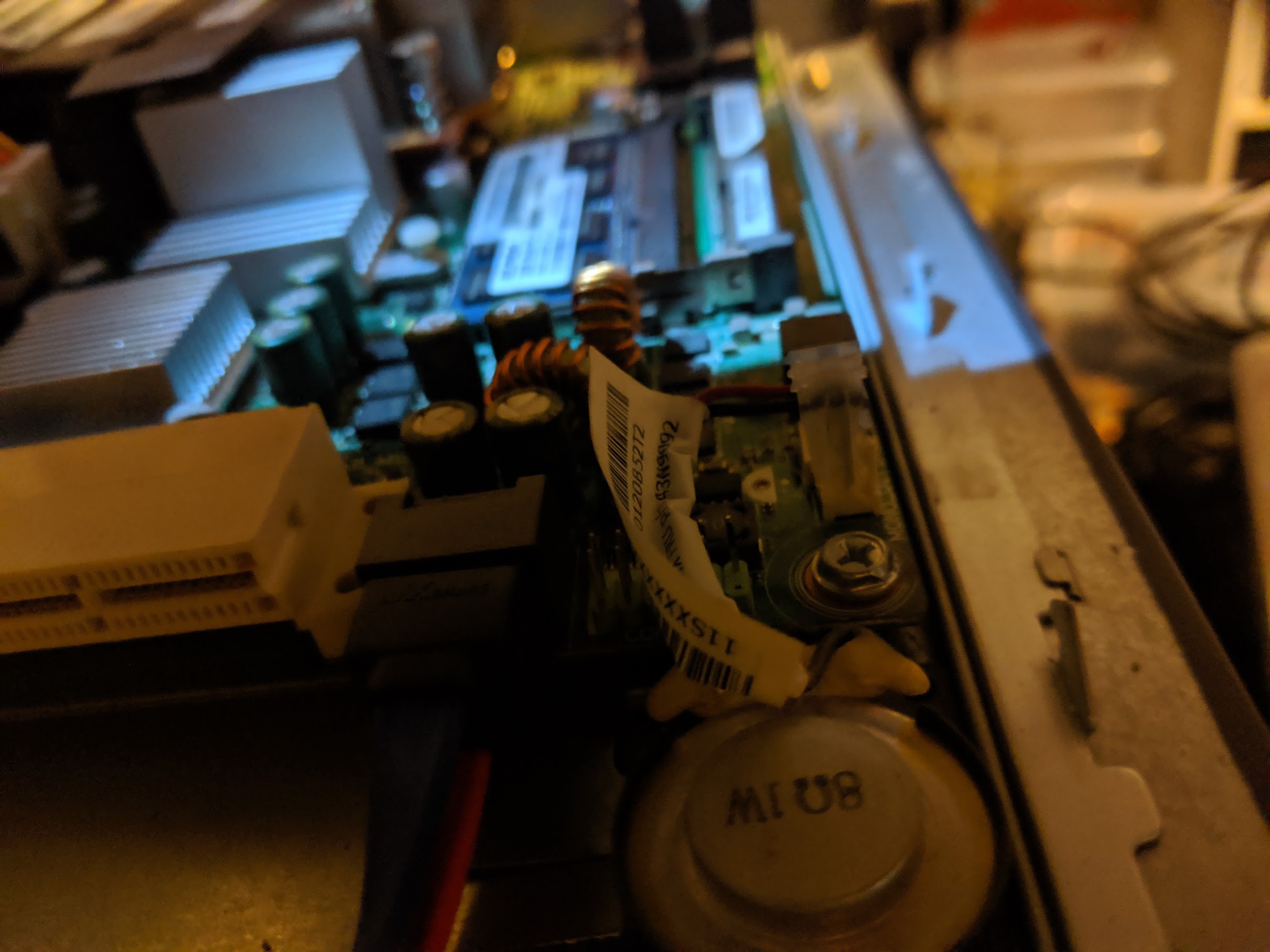 Task Group Closing
Slide 24
Other Business
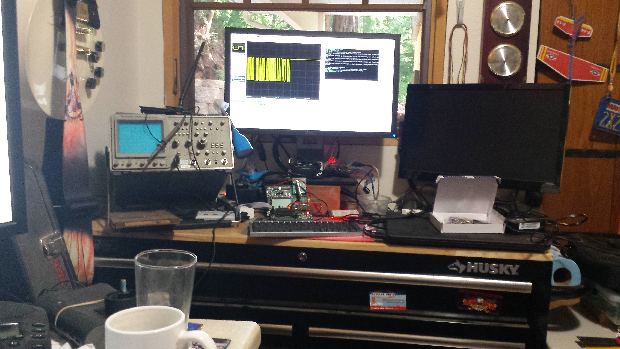 Slide 25
AdjournedThanks
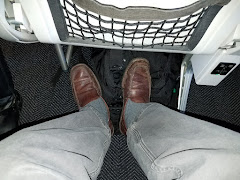 Slide 26